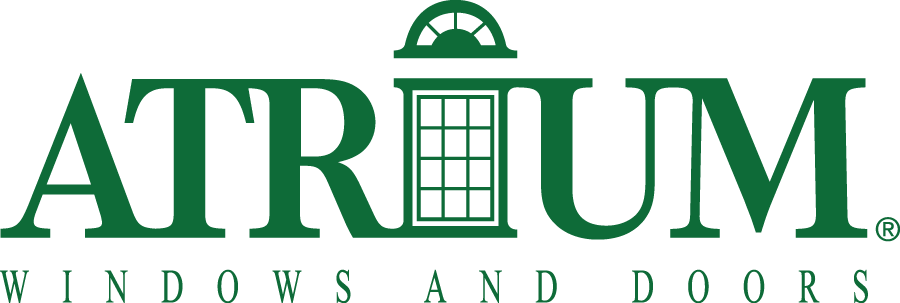 MADE IN USA
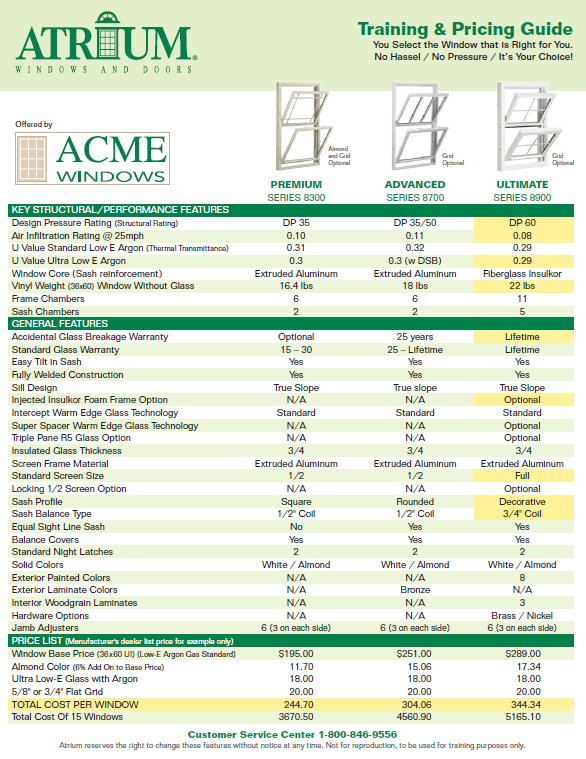 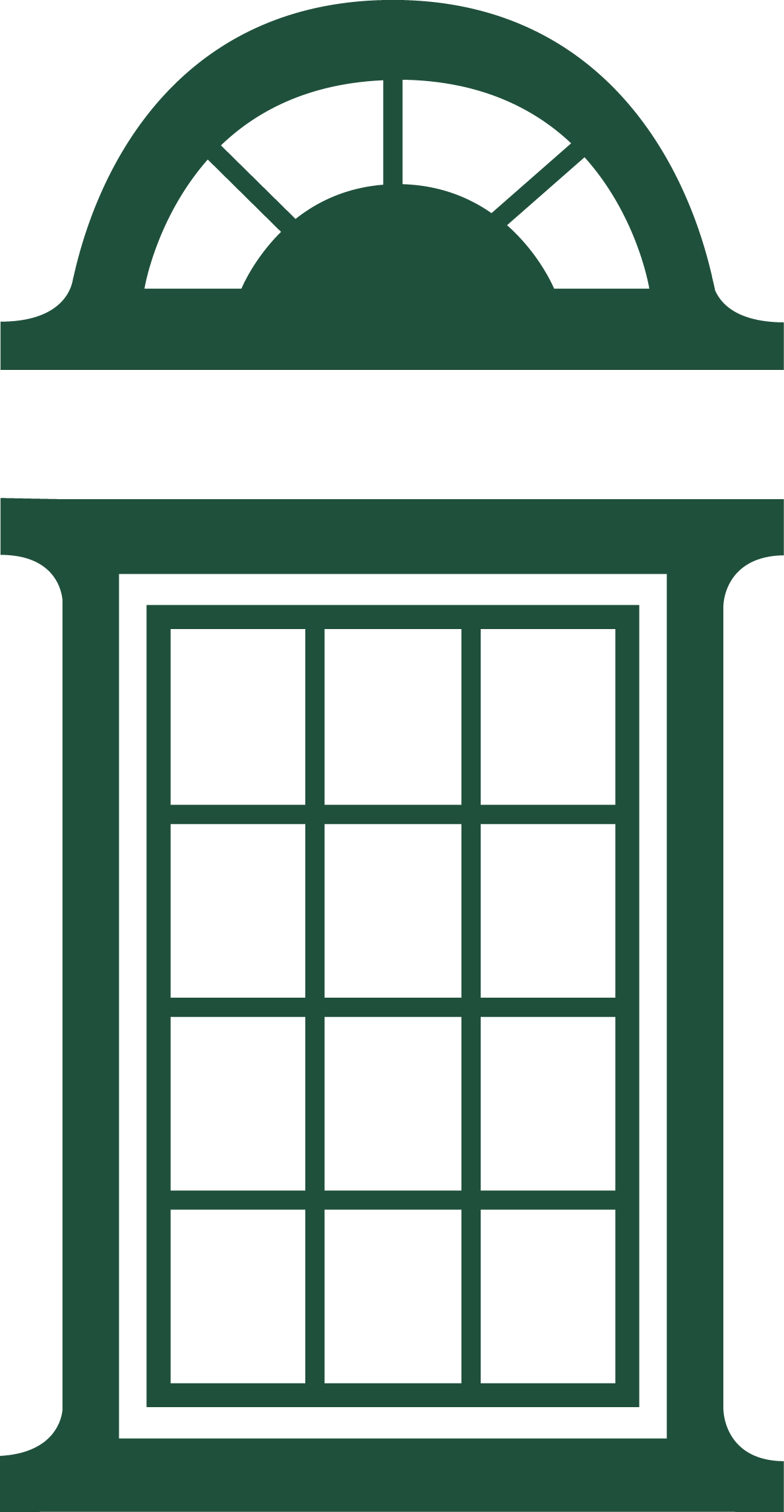 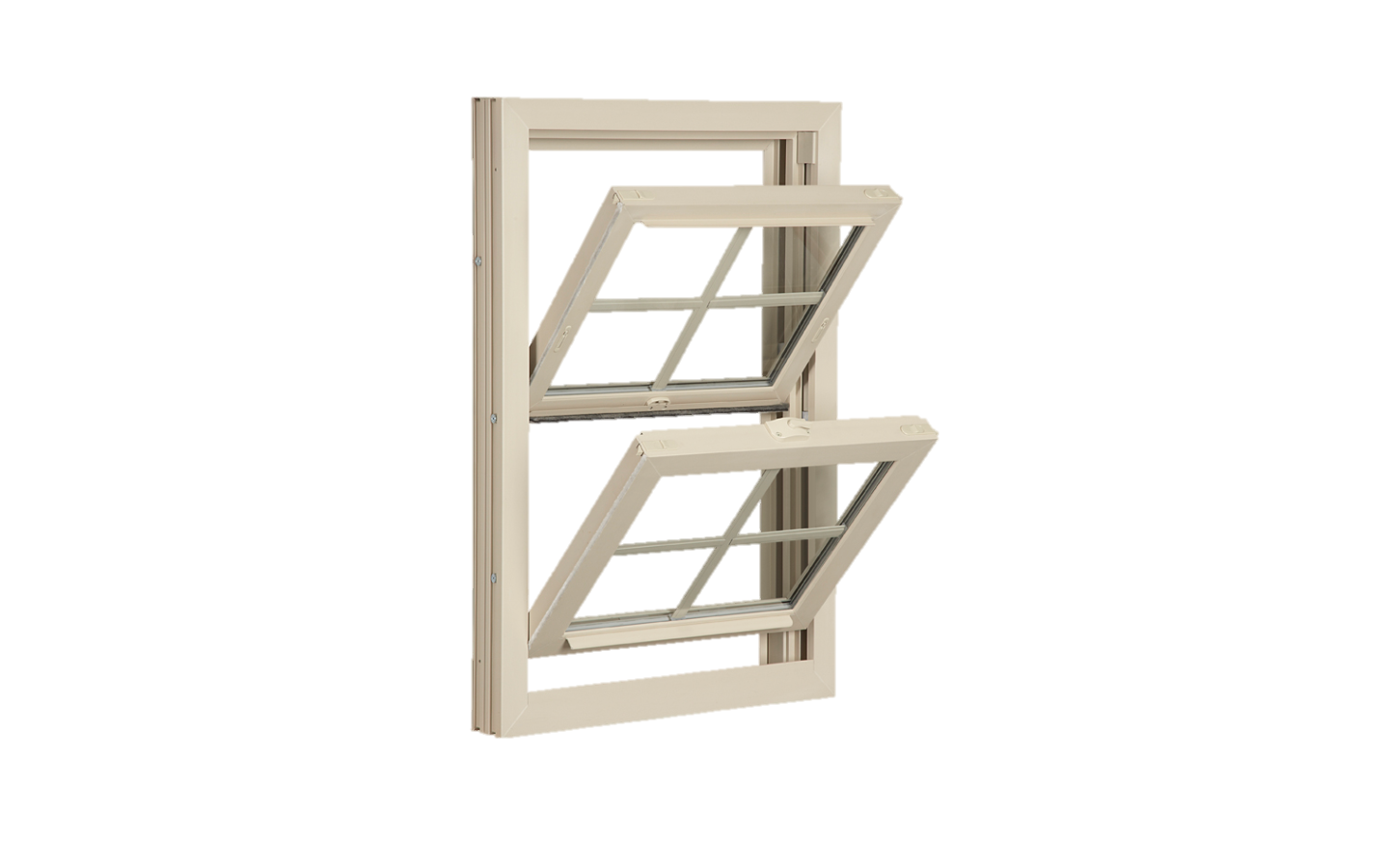 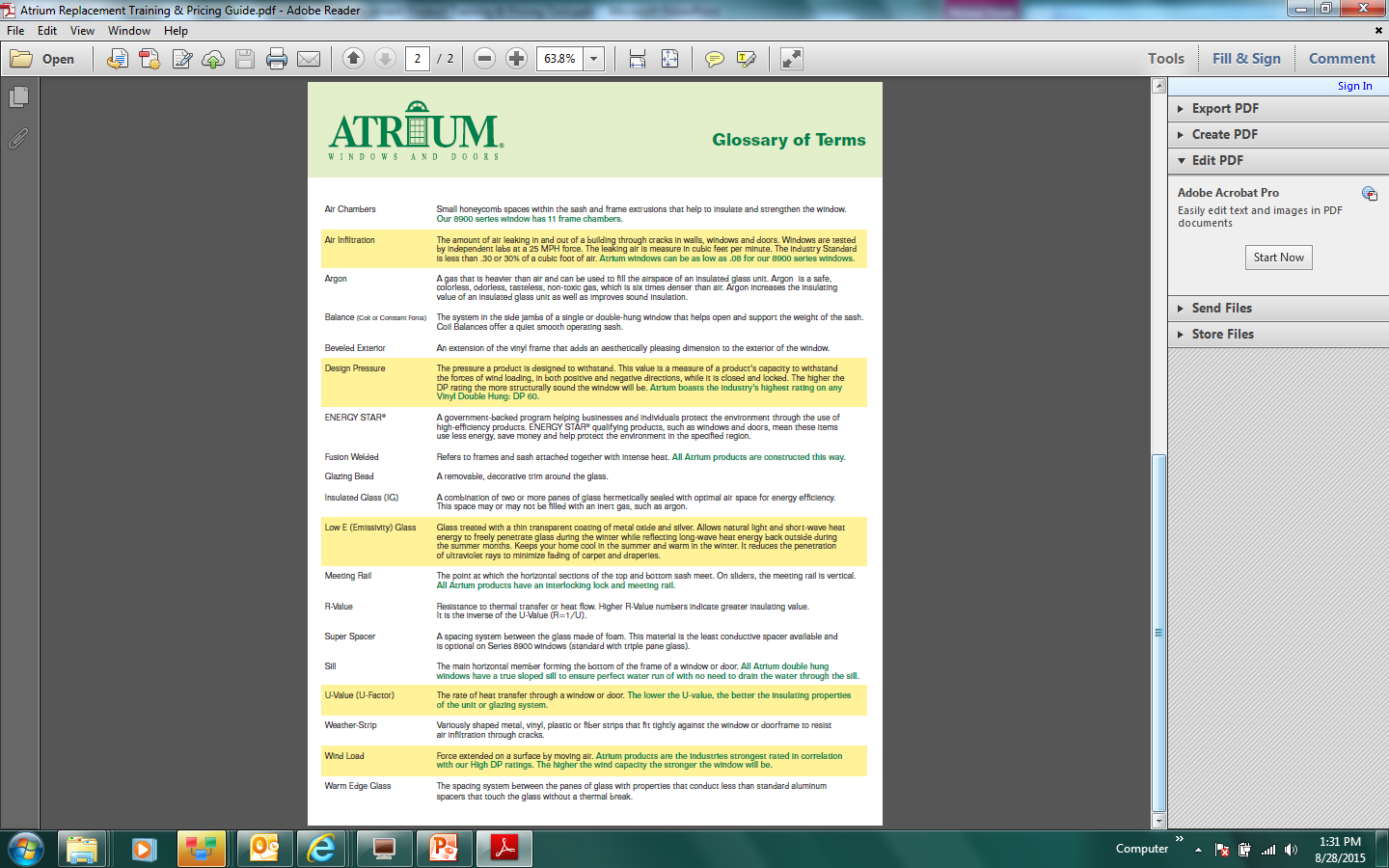 ATRIUM TRAINING & PRICING GUIDE
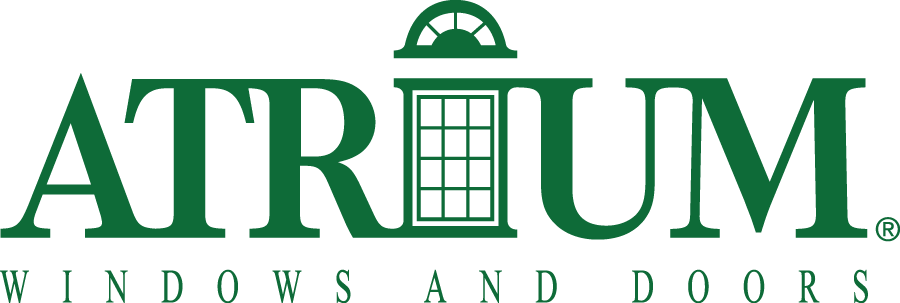 MADE IN USA
REPLACEMENT TRAINING & PRICING GUIDE
Training and Pricing Guide PDF’s are available for downloadfrom your Atrium media site:
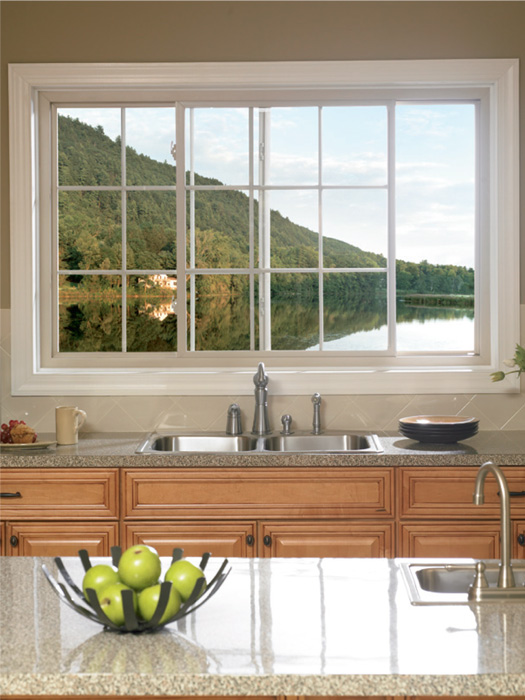 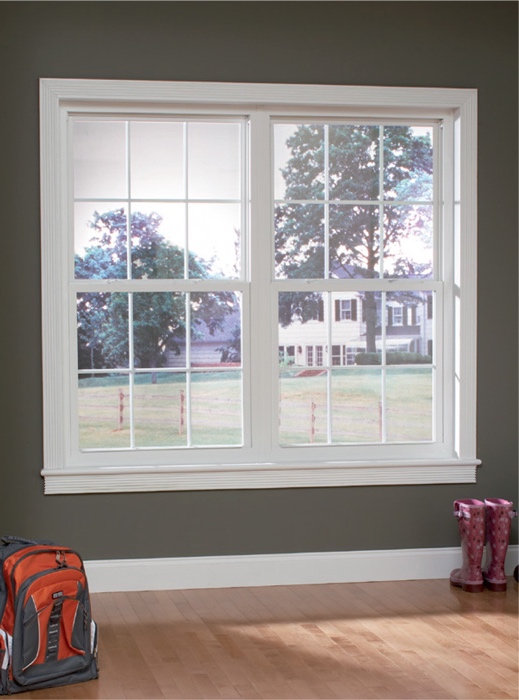 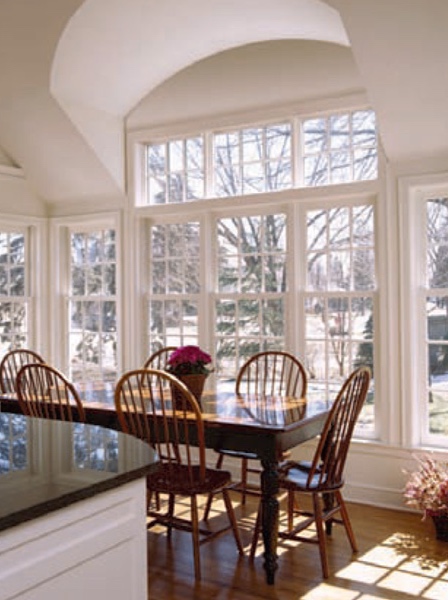 Training & Pricing Guide
These guides are available in PDF format for all three double hung windows individually and all threeon one sheet for comparison.They are meant to be used out inthe field where there is no accessto a computer or for customerswho don’t have time for workingup a quote on the Quote Tool,you can simply price on the go.
They are all available with a dealerlist pricing example or withoutany pricing so that you can write in specific pricing for your customer.
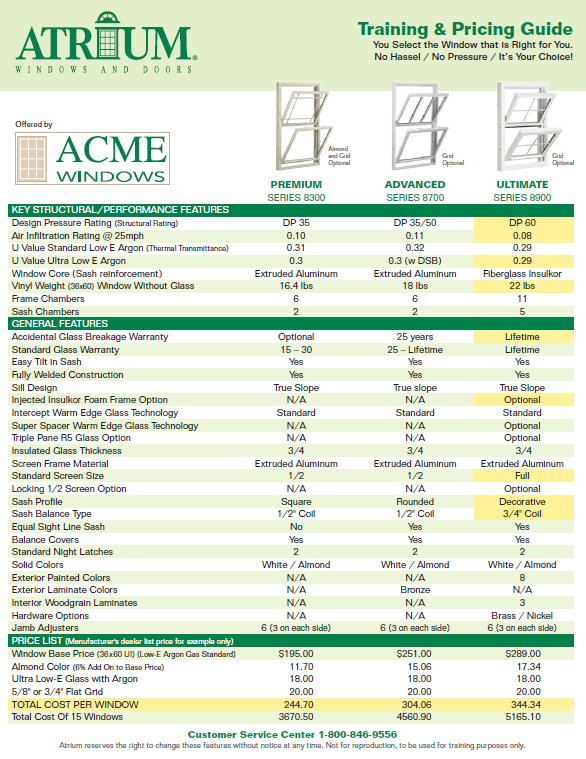 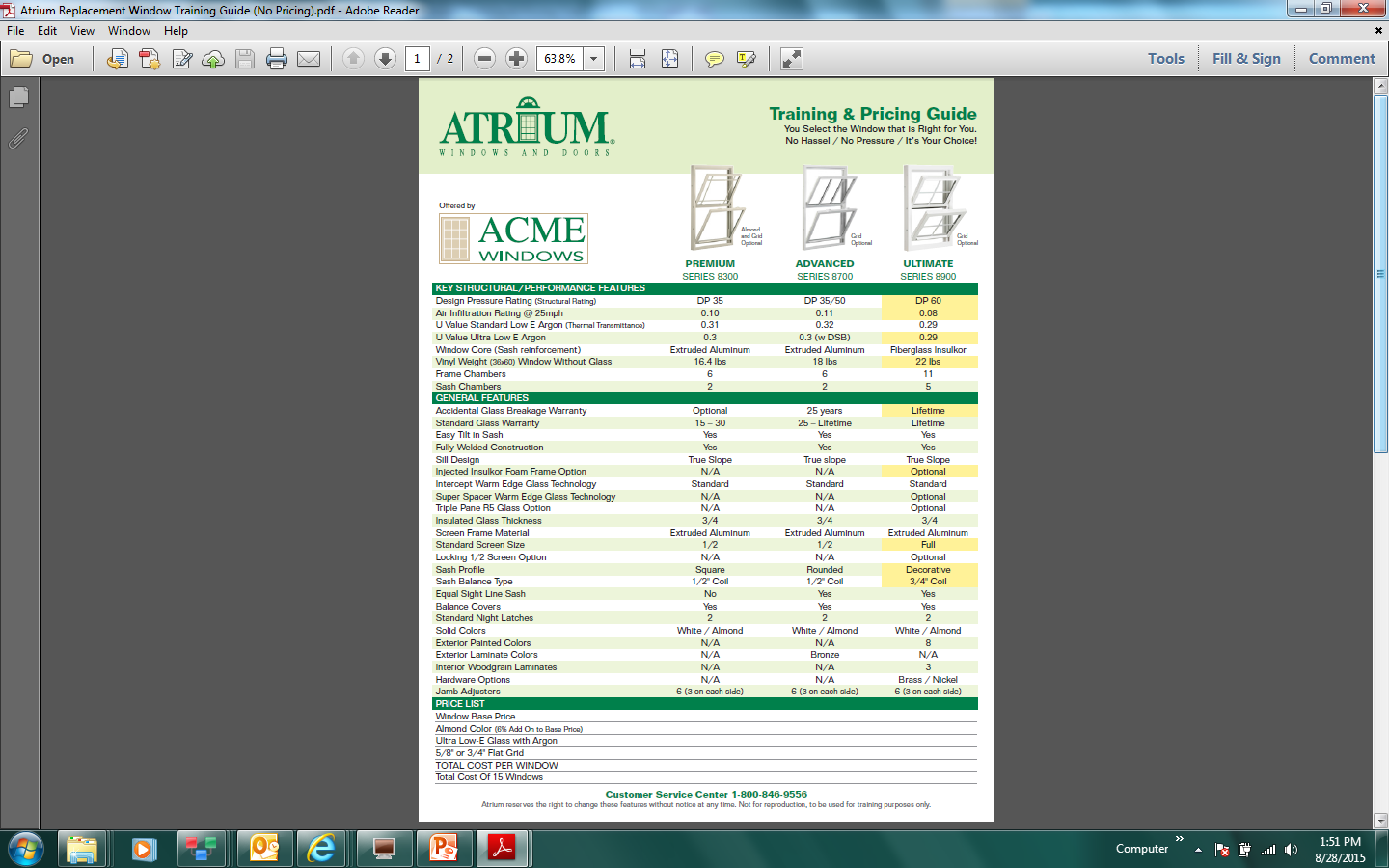 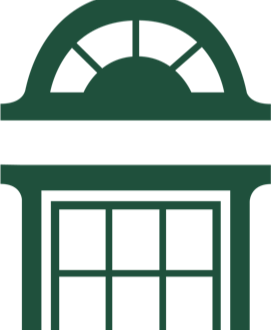